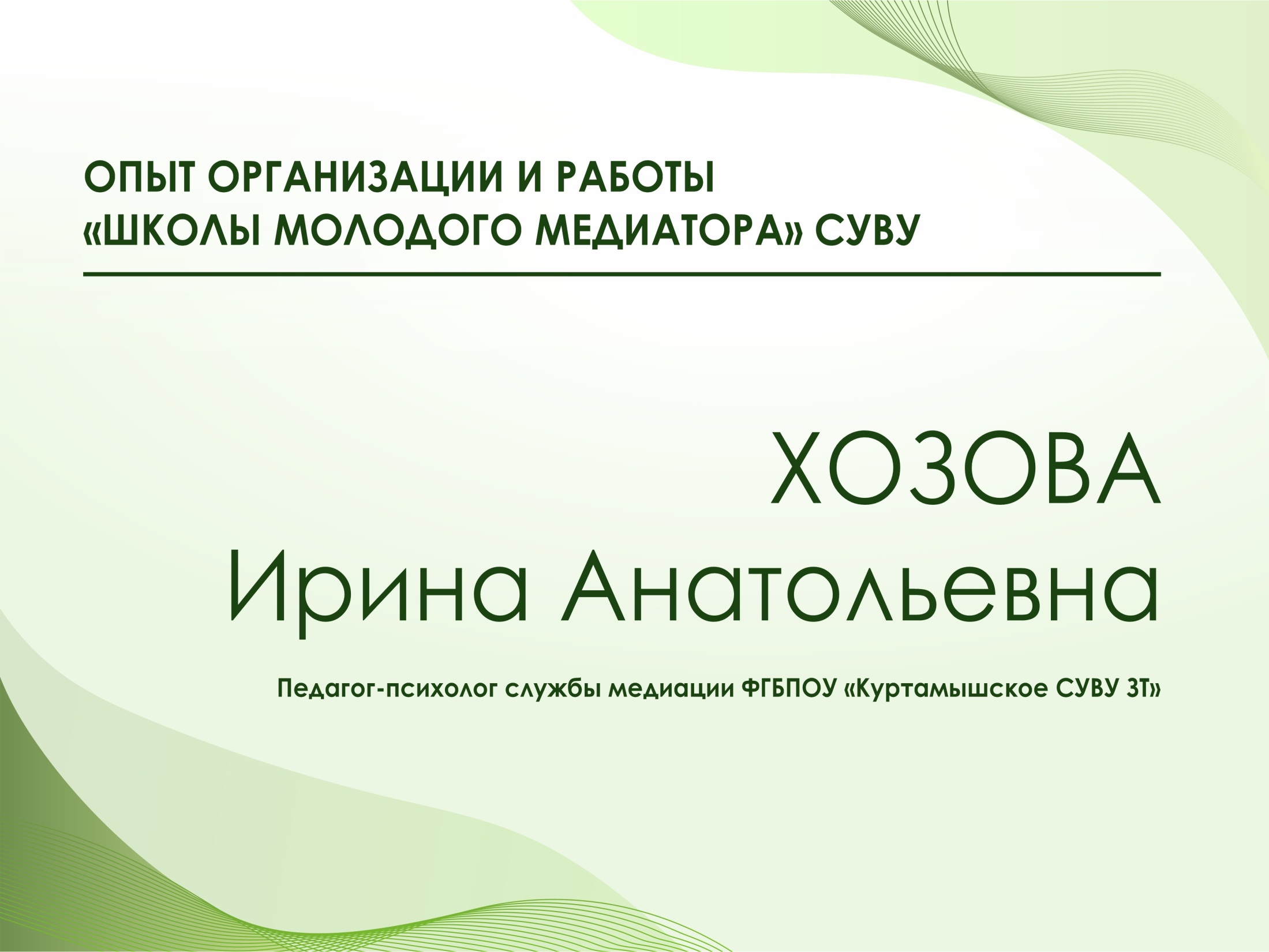 Цель: создание условий для подготовки подростков к осуществлению эффективной медиации между обучающимися в условиях Куртамышского СУВУ.
Задачи :- Сформировать представление у обучающихся о медиации, как альтернативном способе разрешения конфликтов;- Познакомить обучающихся с принципами восстановительного подхода в разрешении конфликтов;- Развивать у обучающихся навыки коммуникативной компетентности, рефлективных навыков ведения переговоров, необходимых для работы медиатора;- Отработать навыки медиатора и способы работы с конфликтными ситуациями.
Принципы проведения занятий:- добровольность;- активность;- партнерское взаимодействие;- конфиденциальность.
Ожидаемые результаты:
представления о медиации и этапах работы медиатора;
конструктивное разрешение конфликтных ситуаций;
самореализация в социально-значимой деятельности;
анализ конфликтных ситуаций, моделирование и рефлексирование собственной деятельность в качестве медиатора;
принятие ценности восстановительного подхода
Этапы реализации программы:
Методы, формы и приемы :
Спасибо за внимание!